Plant virus
Dr. Femy K. Haneef Department of  BotanySemester: PG- I SemSubject: MICROBIOLOGYDate: 22/7/19
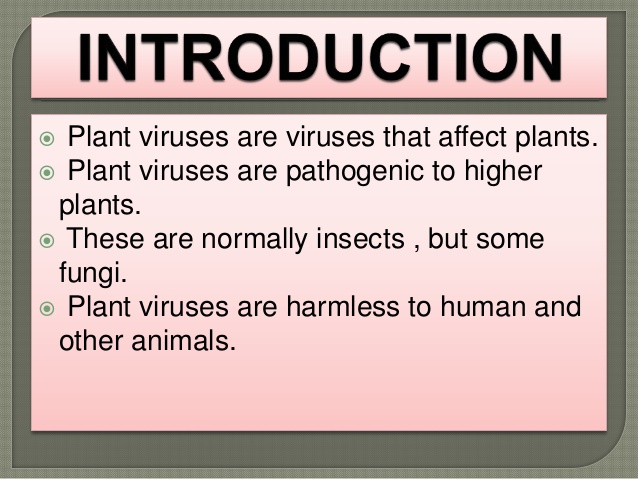 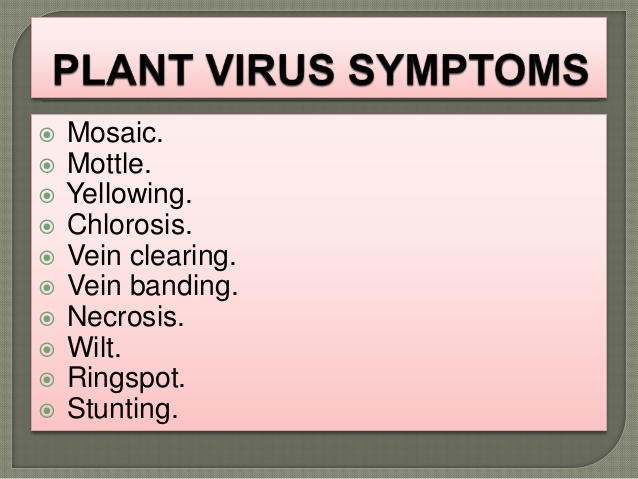 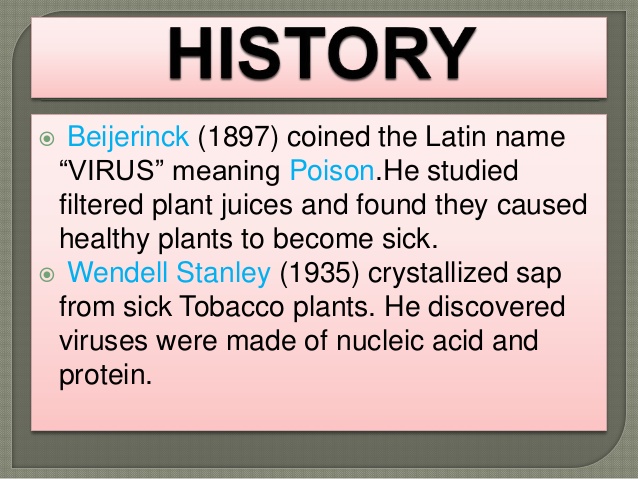 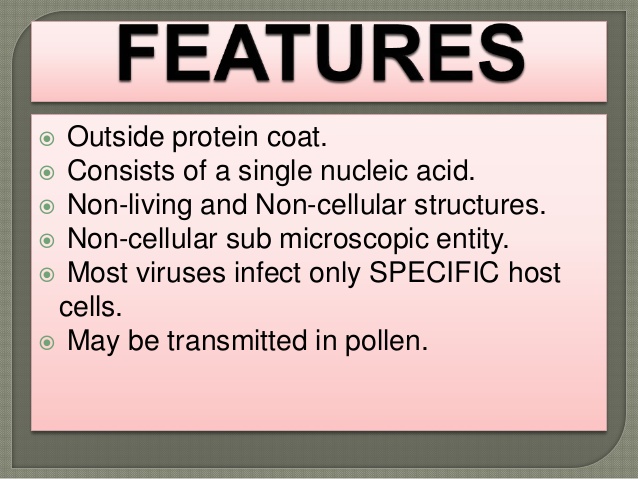 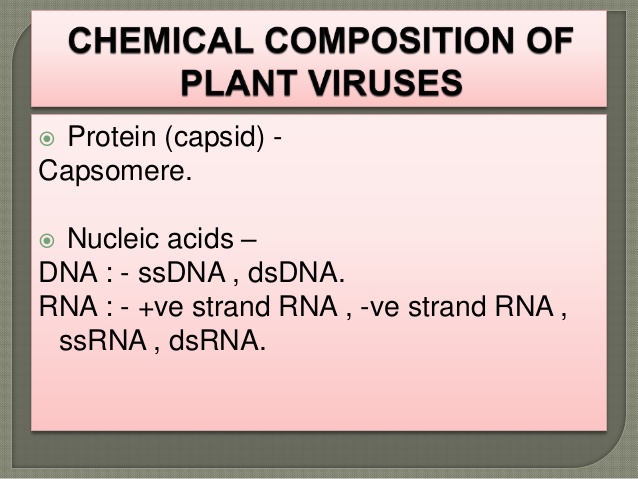 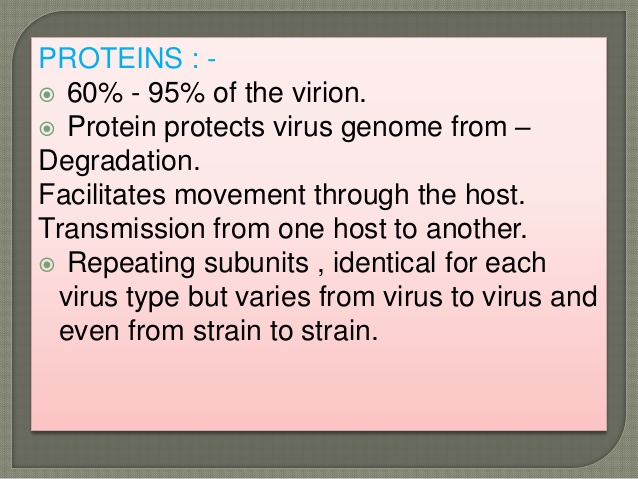 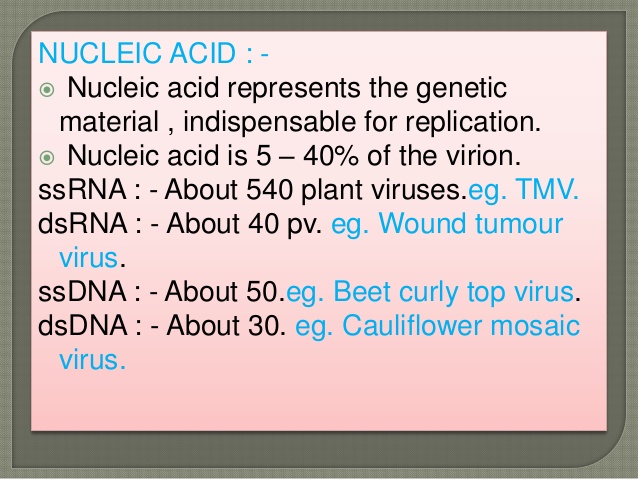 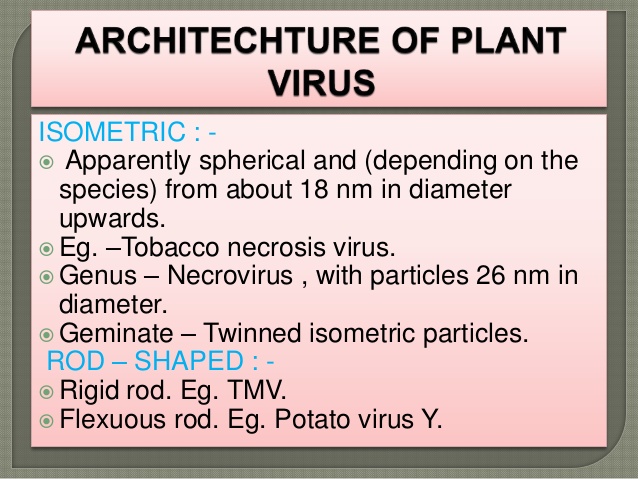 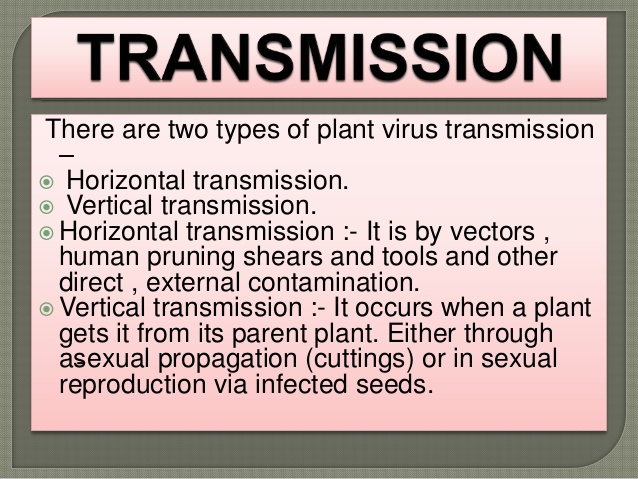 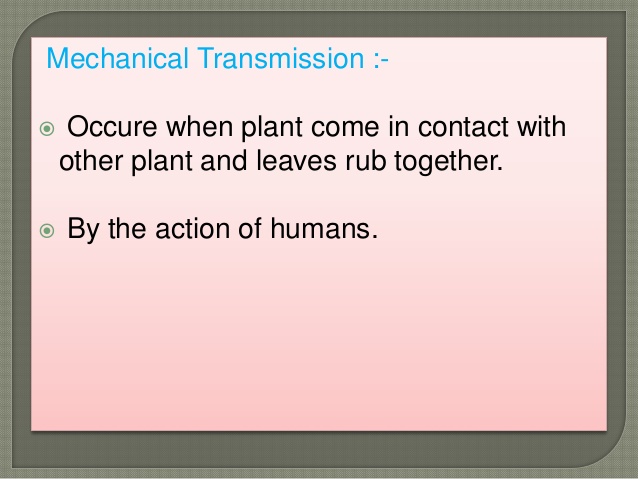 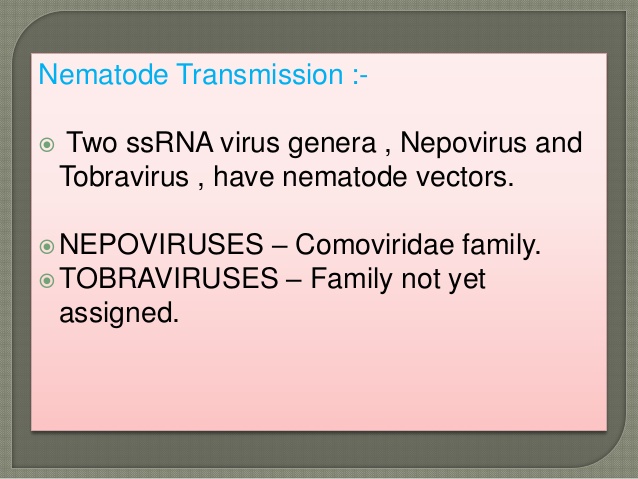 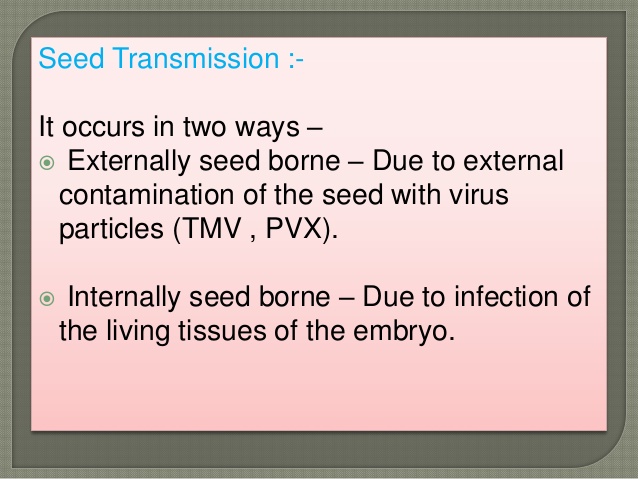 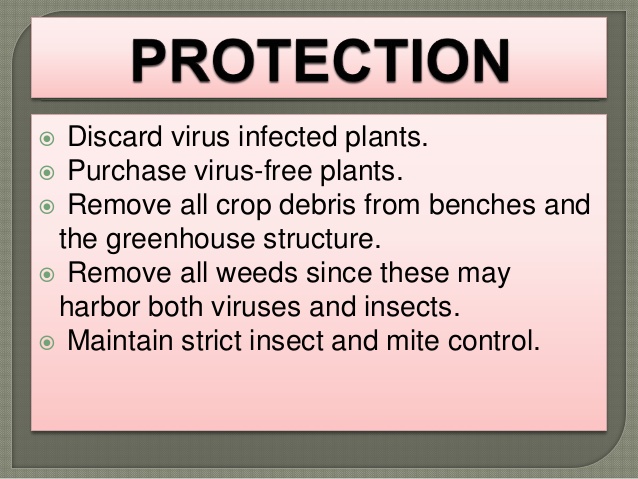 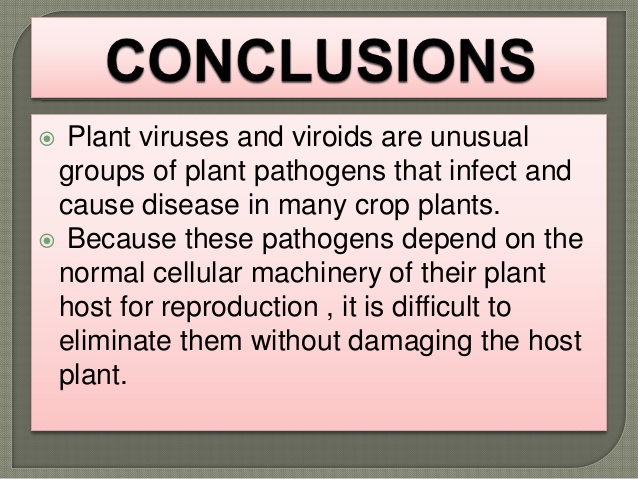 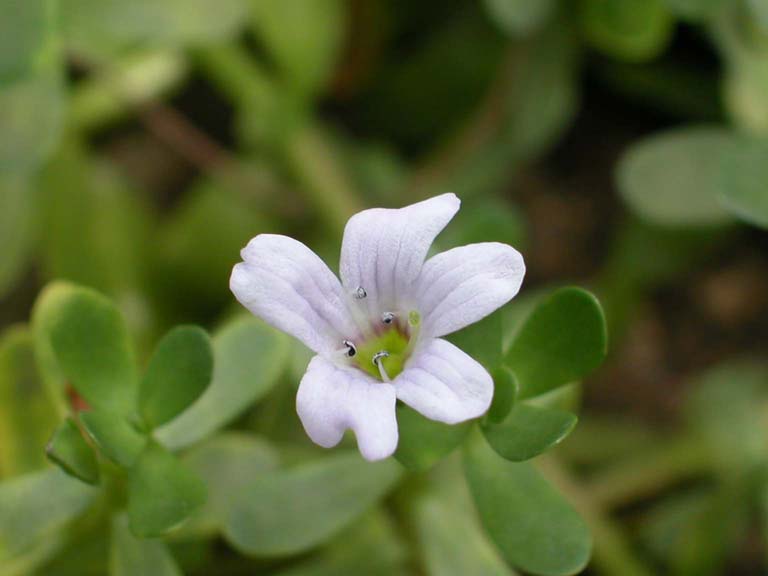 Thank you